Alpine layout simulation
Teddy Todorov
19/11/2012
AUW ITK simulation meeting
Alpine and LoI layouts on equal footing is standalone simulation
Alpine pixel layout for Letter of Intent comparisons
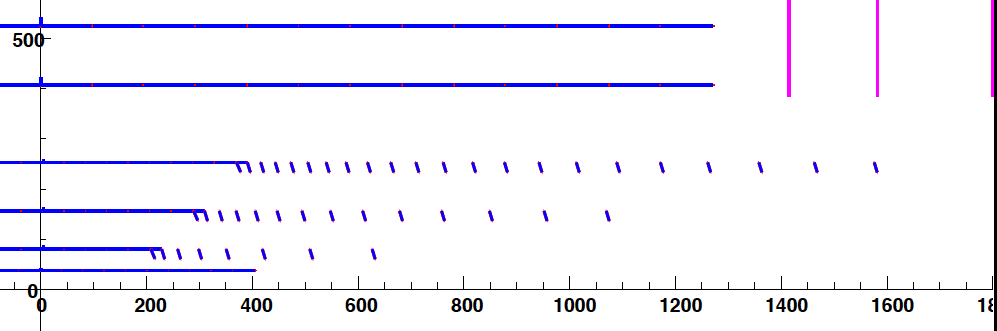 4.6 m2 pixel area
Letter of Intent baseline pixel layout
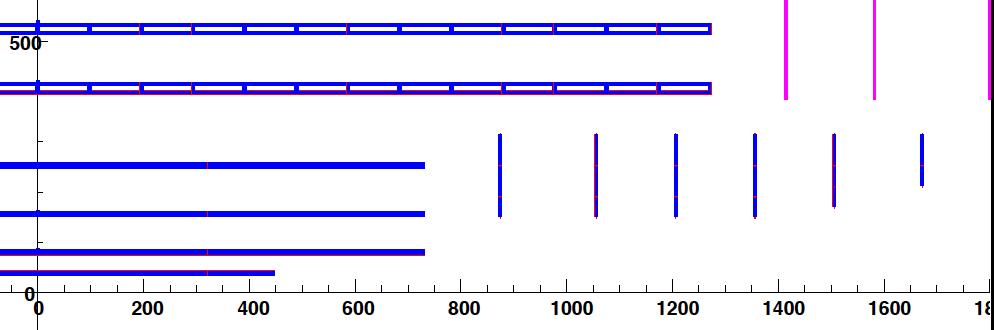 8.2 m2 pixel area
Material assignment on Alpine layout
All material on staves, staves extend to full eta acceptance
 Material on surfaces (planes and cylinders), not in volumes
 Track crossing angle amplifies the material
0.5% X/X0 on barrel stave
0.5% X/X0 on endcap stave
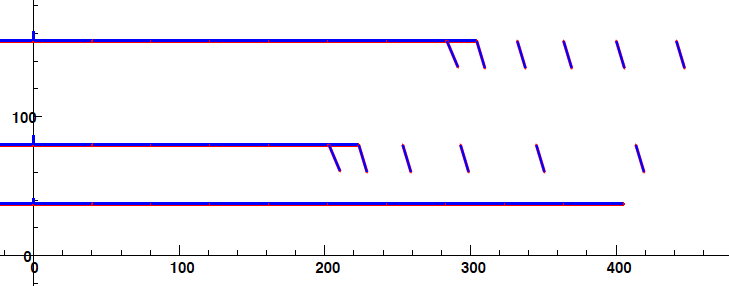 0.5% X/X0 on endcap blocks
1.0% on all modules
LoI Pixel detector material assignment
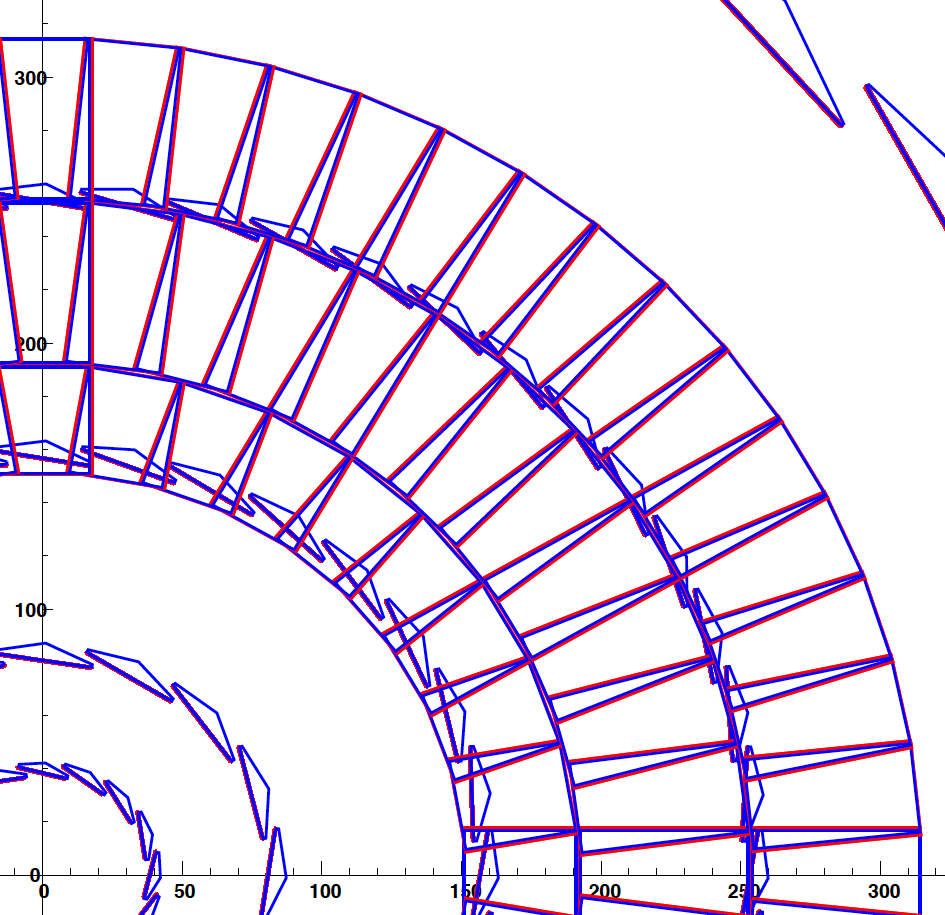 All modules have 1.0% X/X0
Barrel staves have 0.5% (same as Alpine)
Endcap disks have two parts: front and back
Both halves have 0.5% X/X0 to account for more complex mechanics and services than on barrel staves
End-Of-Stave cards have 5% X/X0 Over 120 mm length just after the last module
No EOS cards for disks yet
No service material yet
X-Y projection of LoI Pixel barrel + first disk
Material comparison
In the Alpine layout all material is on the stave
In the LoI layout the services material is playing a big role
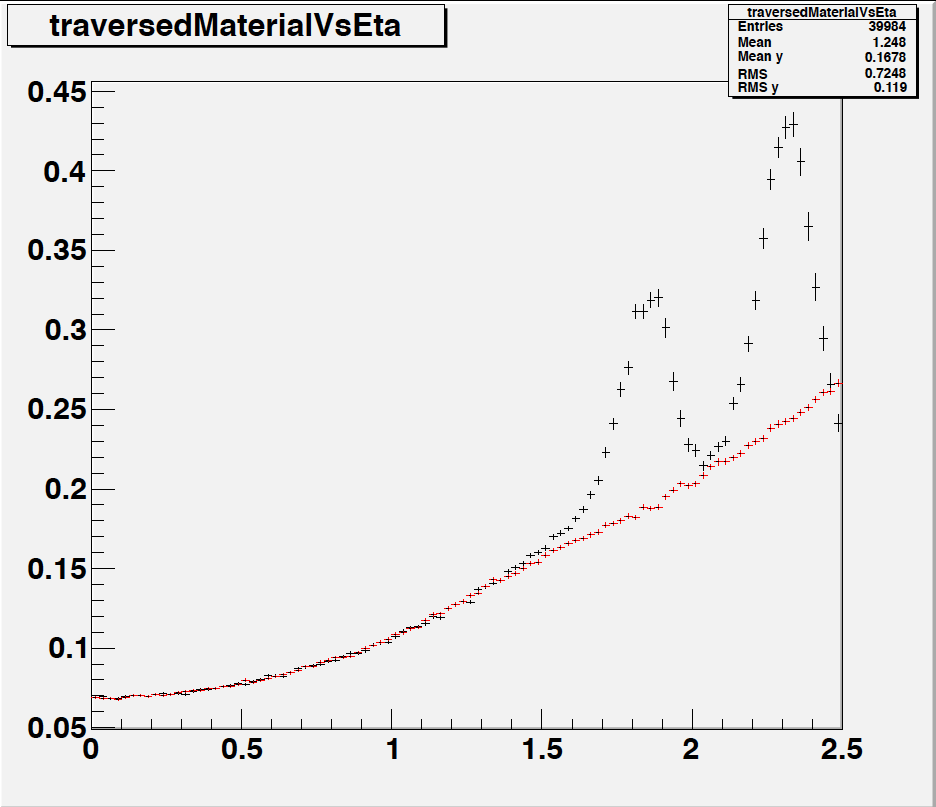 LoI
Current ATLAS
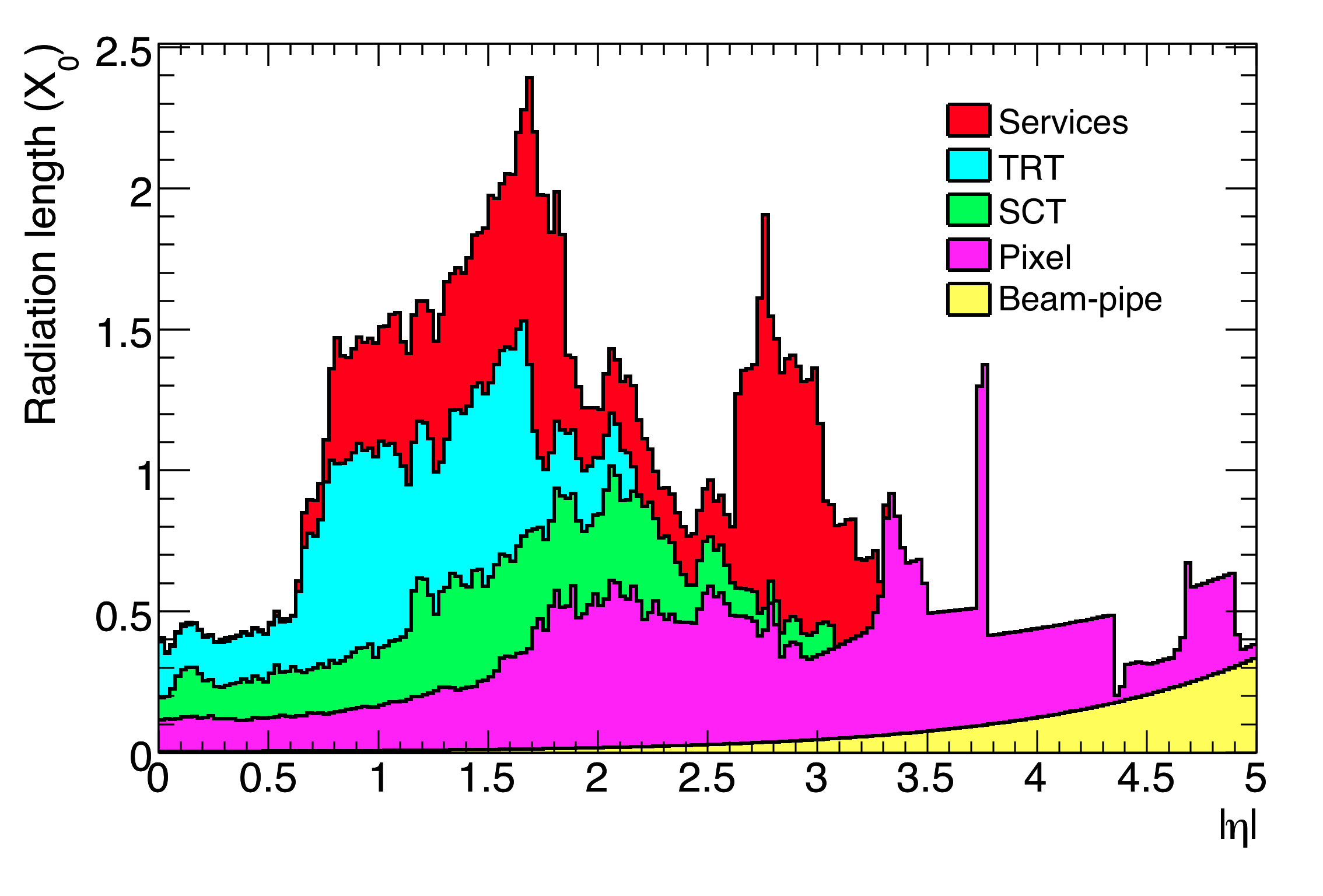 Alpine
LoI: EOS cards only, no cables, no pipes
Track fit details
Tracks propagated through all surfaces
On each surface:
a “SimHit” is recorded
The track is scattered randomly according to multiple scattering and energy loss Gaussian models 
The SimHits are Gaussian smeared according to sensor pitch
Pitch/4 for pixel and precise strip coordinate
Barrel strip sensors simulated as pixel sensors with very big eta pitch
To get ~correct resolution
Endcap strip rings make pure R.phi – R measurements 
Kalman Filter track fit using all “Hits”
Similar in spirit to a subset of FATRAS
Very Forward tracking – LoI like
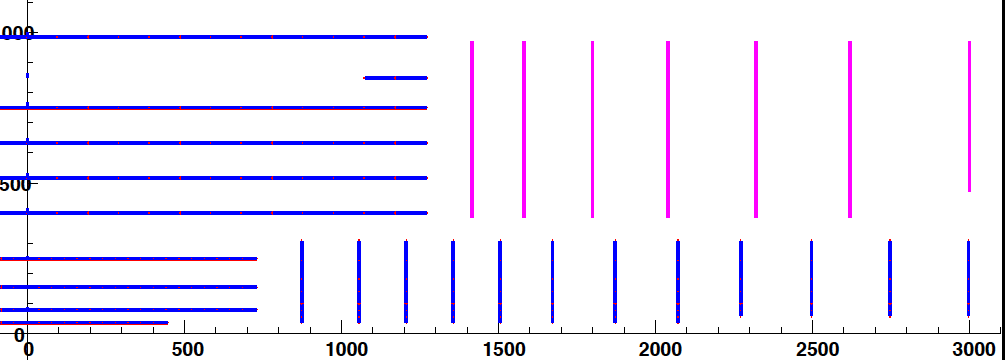 Very forward tracking – maxi disks
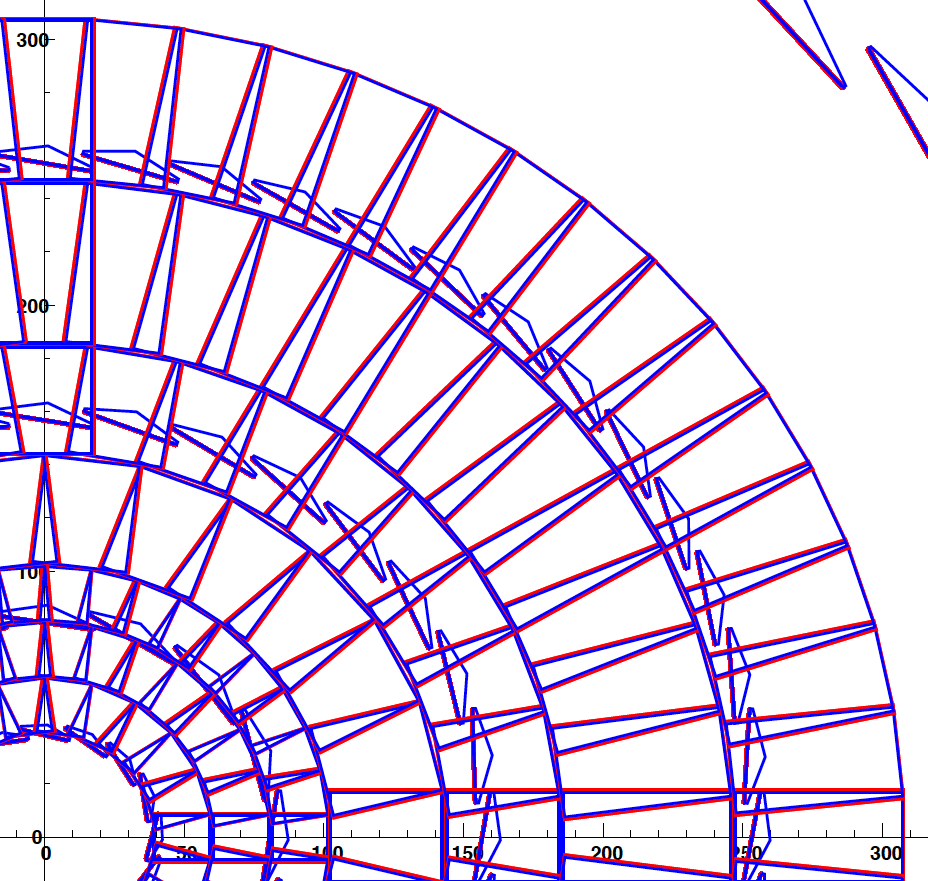 Very complex disk
Modelled with 2% of X/X0 to reflect services/support complexity
Very-very preliminary resolutions
Non-optimized pixel sizes (bad for Z0)
Summary
Standalone simulation starts to be useful
Limited to single track performance
Performance between the Alpine and the LoI layout depends strongly on the service material assumptions in the LoI layout
Very forward tracking looks possible
Just starting…